Observation of the inverse spin Hall effect in ZnO thin films: An all-electrical approach to spin injection and detection
Megan C. Prestgard and Ashutosh Tiwari
Discovery: We have observed a large inverse spin-Hall effect (ISHE) in ZnO films grown using Pulsed Laser Deposition. This discovery provides an entirely new means of measuring spin currents in semiconductors.
Approach: Developed a novel device concept for the injection and detection of spin-polarized carriers. 
Results and Significance: First electrically detected measurement of the ISHE response in ZnO. The results illustrate the potential of ZnO in future spintronic devices, creating a path for achieving next-generation all-electrical transparent spintronic devices.
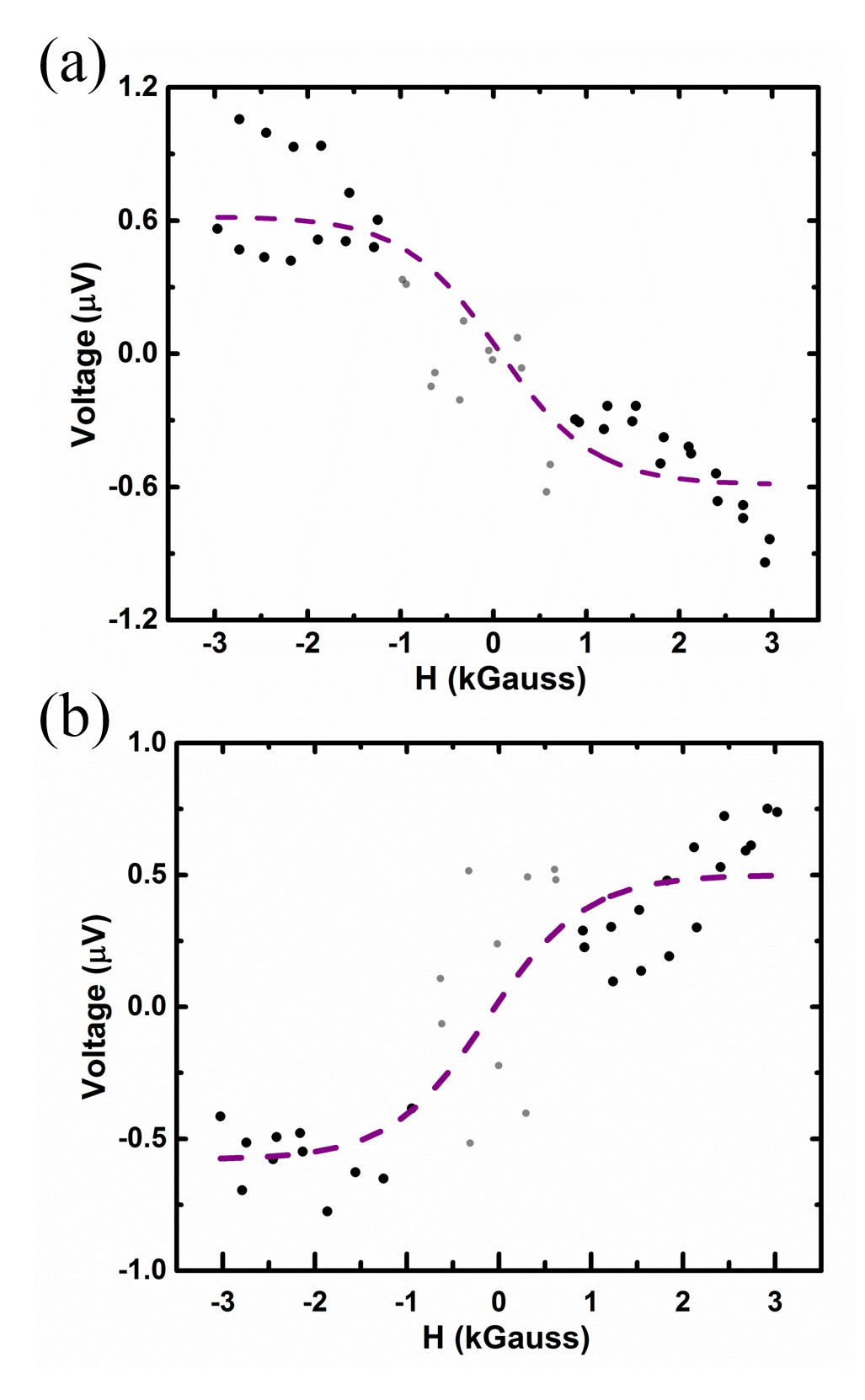 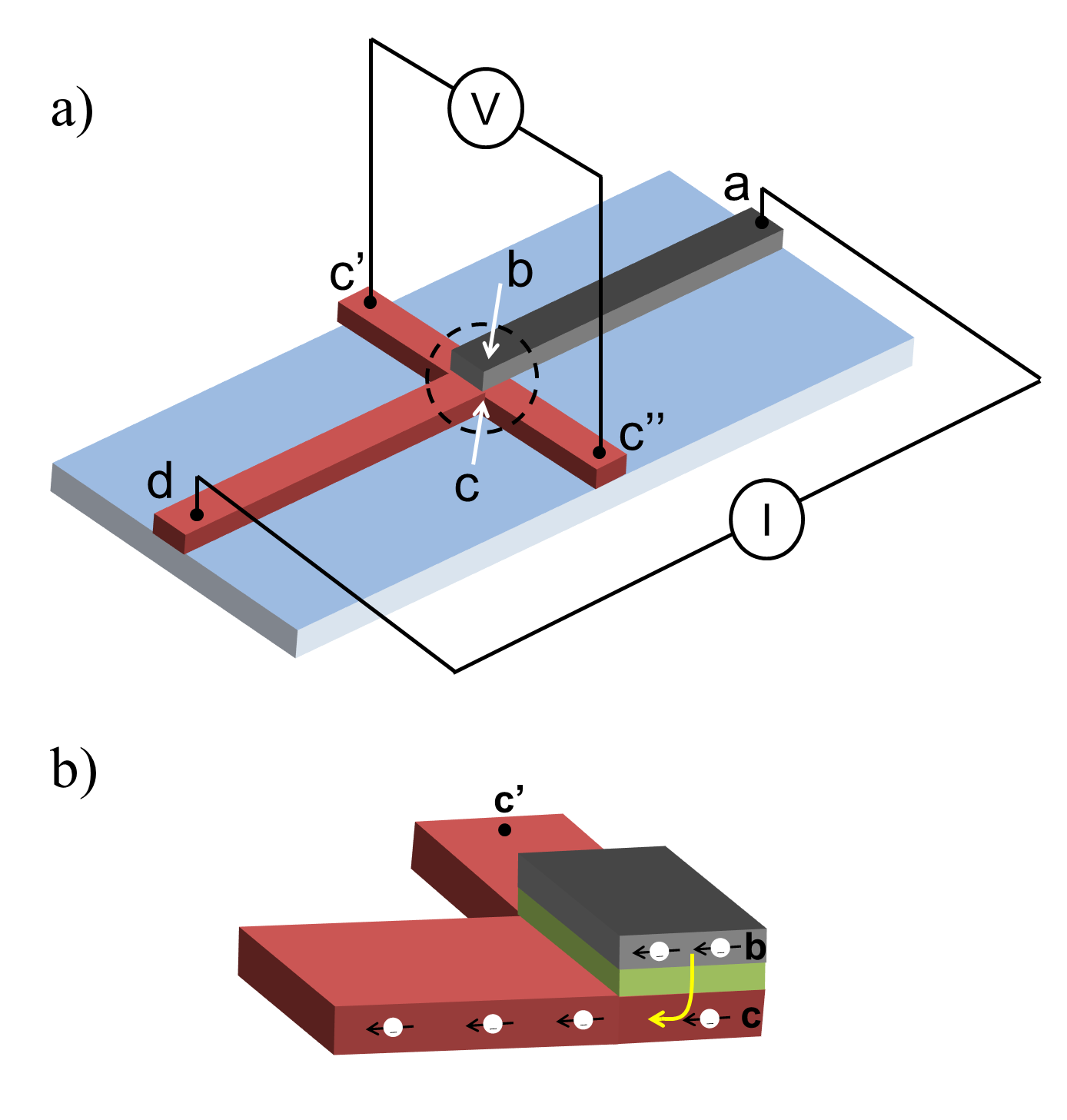 Left: Device schematic illustrating the all-electrical system used for spin injection and detection. The red section is ZnO and the gray section is the metal contact. Right: Inverse spin Hall effect results at room temperature. 

Applied Physics Letters 104, 122402 (2014)